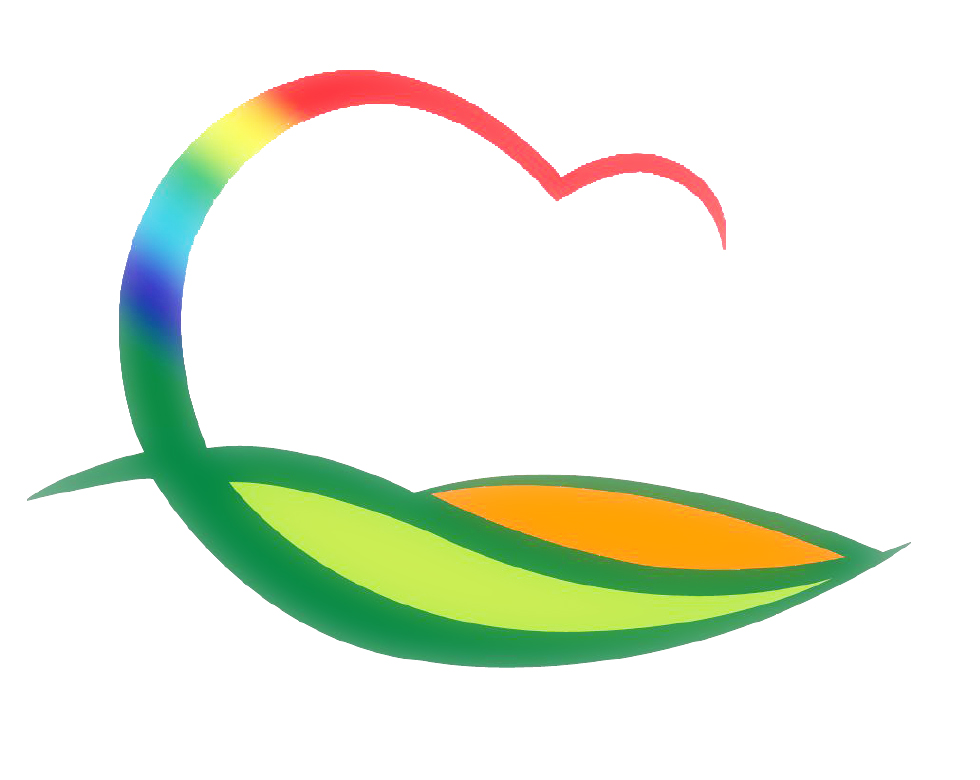 도 시 건 축 과
4-1.  영동읍 자전거도로 유지보수공사
10. 12.(월)~10. 16.(목) / 84,900천원 
공사정지해제 후 자전거 도로 재포장 L=310m
4-2.  영동 햇살가득 다담길 조성사업 PC암거 설치
10. 13.(화) ~ 11. 12.(목) / EST PC방 ~ 시골순두부 
조립식 PC암거 설치에 따른 통행제한 홍보
4-3. 소규모주민숙원사업 추진
30백만원
모리 마을안길 정비 집행
4-4. 용산면 법화리 다목적광장 및 쉼터조성사업 추진
10. 12.(월) / 법화리 332-1번지
다목적광장(A=1,022㎡) 공사 준공 및 준공검사 실시